Comparison of a wearable and human pose based model in knee flexion angle measurementfor orthopedic Patients
By: 	Dr. Ciira Maina
	Dr. Wanjema
	Victor Kulankash
	Anthony Gitau
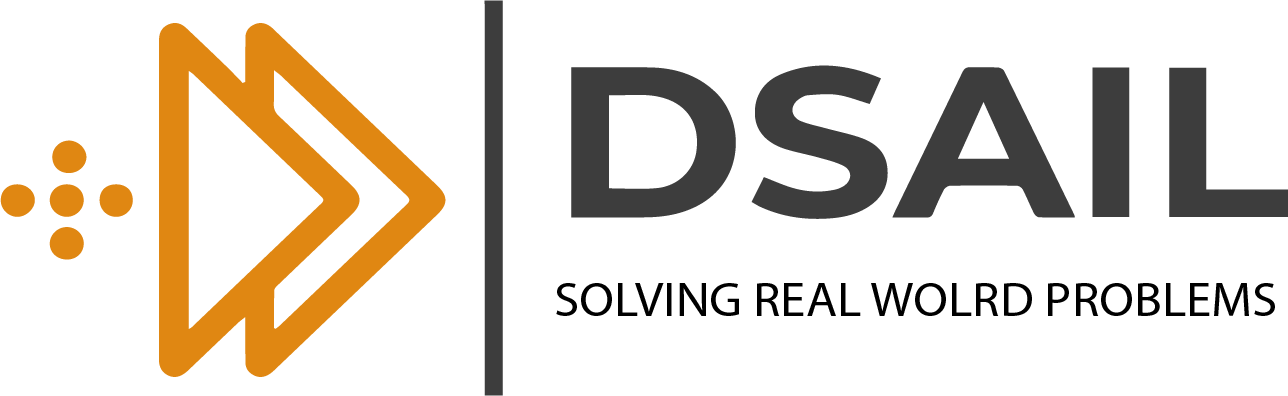 2022
1
Overview
Introduction
Primary goal
Justification
How it Works
Requirements Specifications
Analysis of Results
Conclusion
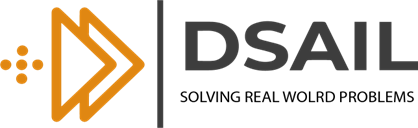 2022
OVERVIEW
2
Introduction
The research includes design and implementation of:
A wearable device that measures knee flexion angle 
Implementation of a human pose model to determine the angle of joint flexion
Primary Goal:
To determine the angle of flexion of a joint within it’s effective Range of Motion and also monitor the recovery of orthopedic patients.
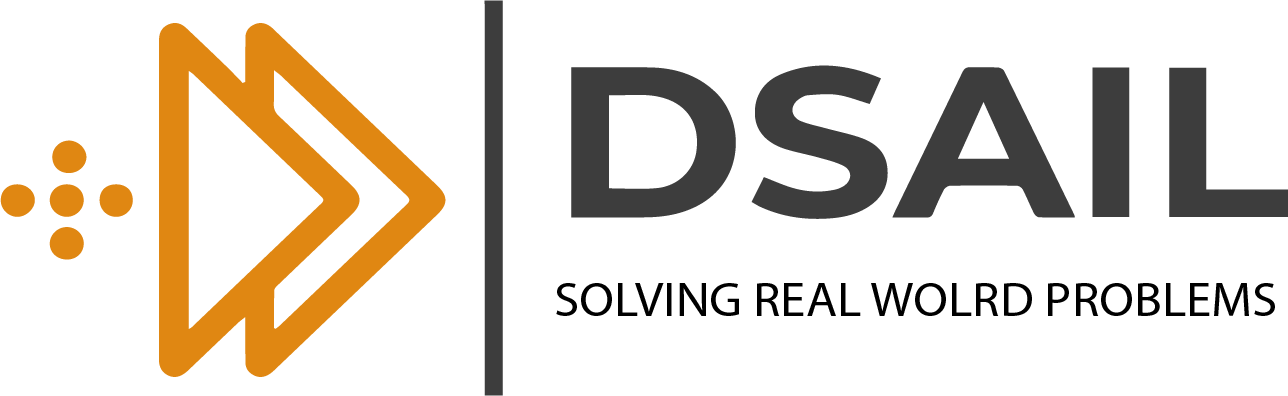 PRIMARY OBJECTIVES
2022
3
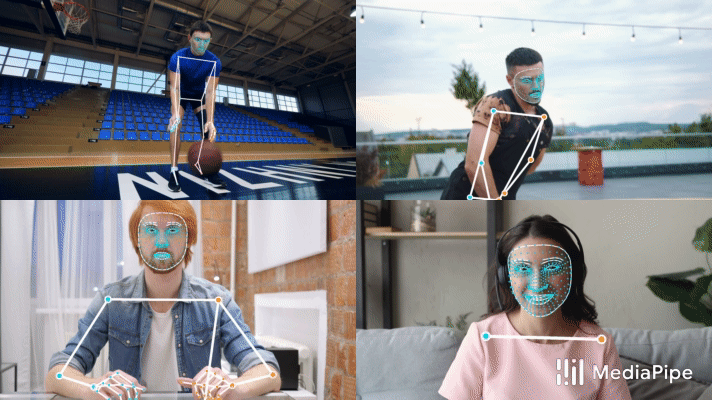 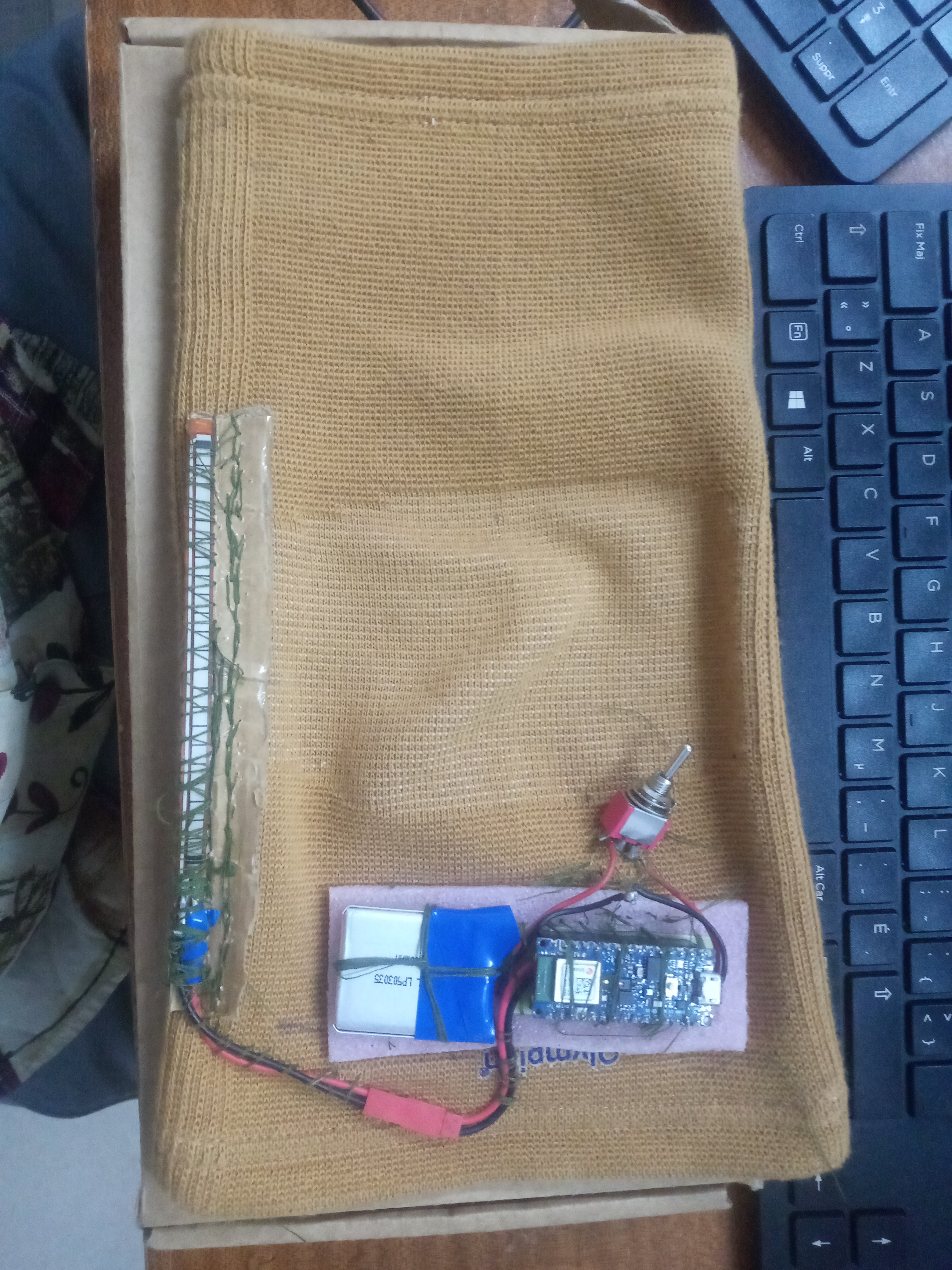 II. Human Pose Model In various Applications
I. Wearable Knee Flexion Angle measurement Device
2022
4
Justification for the research
Main Aim: 
Tracking recovery of Orthopedic Patients after knee replacement surgery(TKR) without invasive methods that are technologically advanced in terms of data collection and data logging.
Others:
Gait Analysis for patients
Computer Vision in Human Pose tracking
Monitoring effective range of motion of a joint or limb
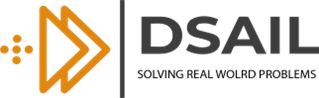 5
Current solutions in measuring range of motion(rom) of a joint
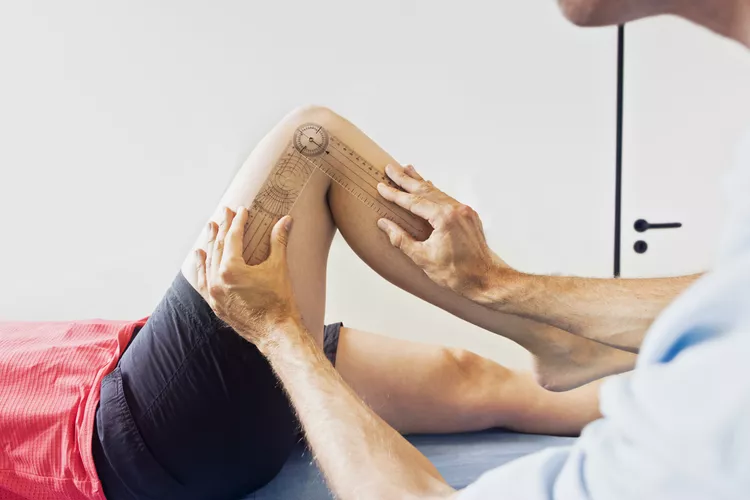 Drawbacks:
Invasive to patient
Involves manually recording data
Relies on the accuracy of the clinician (prone to human errors)
Tracking of progress in recovery is also done manually after interpreting and assessing data
Orthopedic Specialist using Goniometer to measure ROM
2022
6
How it works
I. Wearable Device
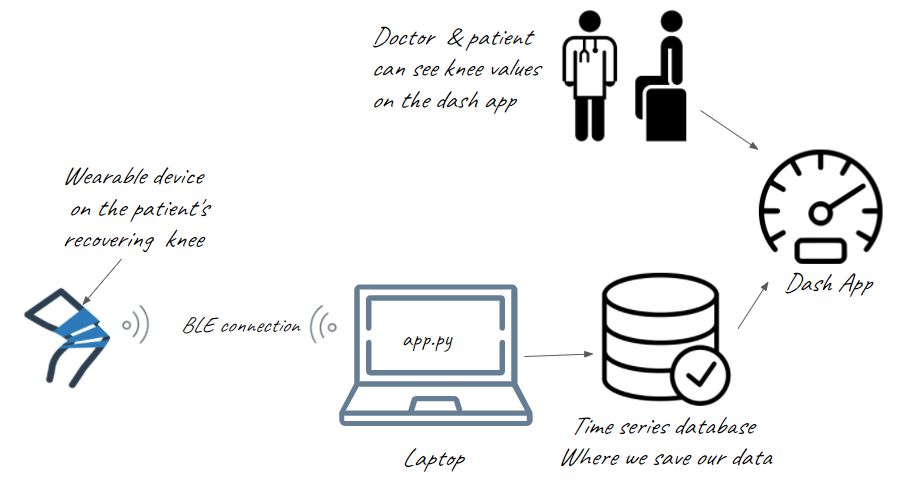 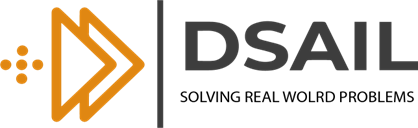 WEARABLE IMPLEMENTATION
2022
7
II. Human Pose Model
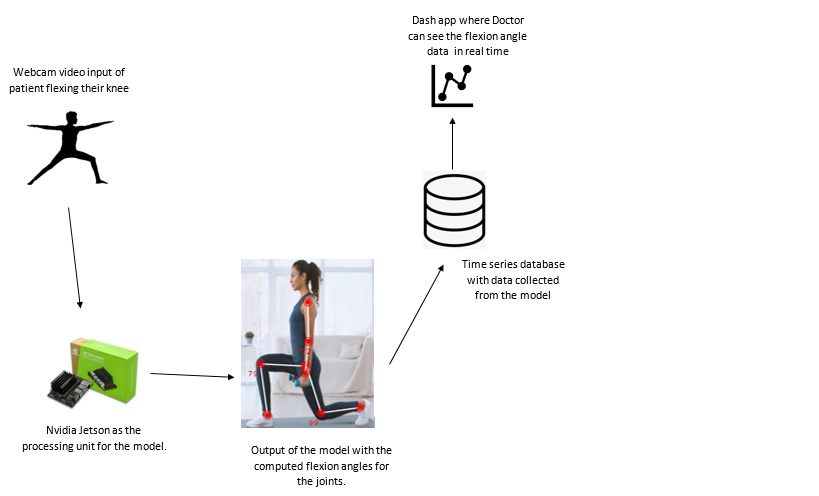 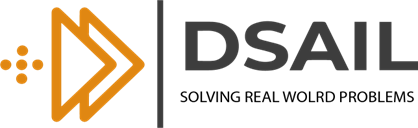 2022
8
Reasons for using Jetson Nano
Small Footprint with decent processing capability
Utilization of NVIDIA’s GPU cores
Multi-Parallel task operation advantage of GPUs in solving Matrix Multiplications
Optimization that can be done by Nvidia’s Torch2TRT i.e. utilizing CUDA cores in processing
Integration to multiple accessories and devices
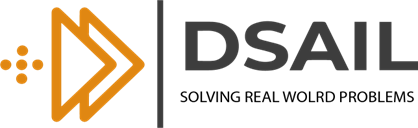 9
HOW the model works
Defined class poseDetector
	defined function pose model (Mediapipe)
	defined function joint tracker with skeleton linking up the joints
	defined function pose angle i.e. (estimated skeleton gives angle of joints)
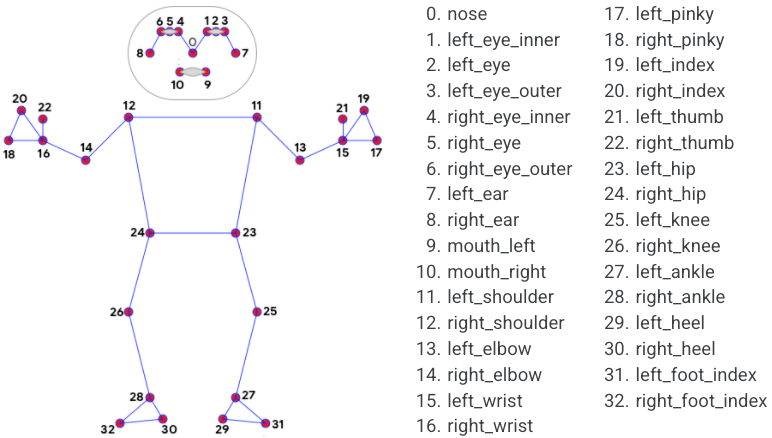 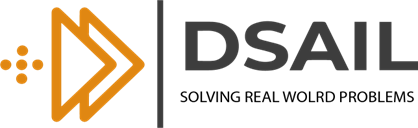 MAPPABLE LANDMARKS OF THE HUMAN FRAME
2022
10
Data collection
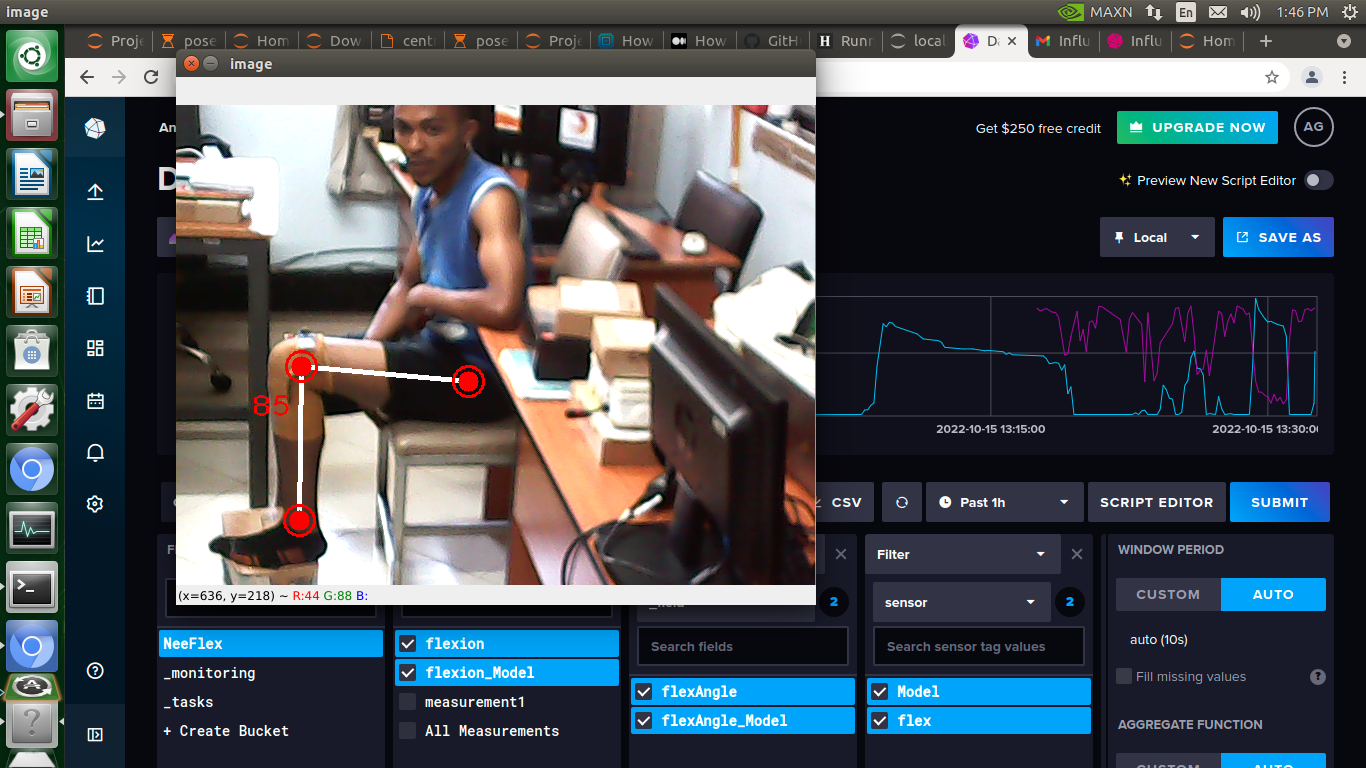 Flexion angle data acquisition from the wearable device and the pose model logging of data into an online database (InfluxDB)
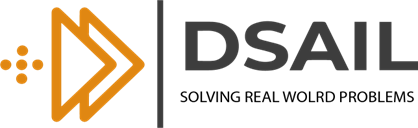 KNEE JOINT ANGLE DATA ACQUISITION
2022
11
ANALYSIS OF RESULTS
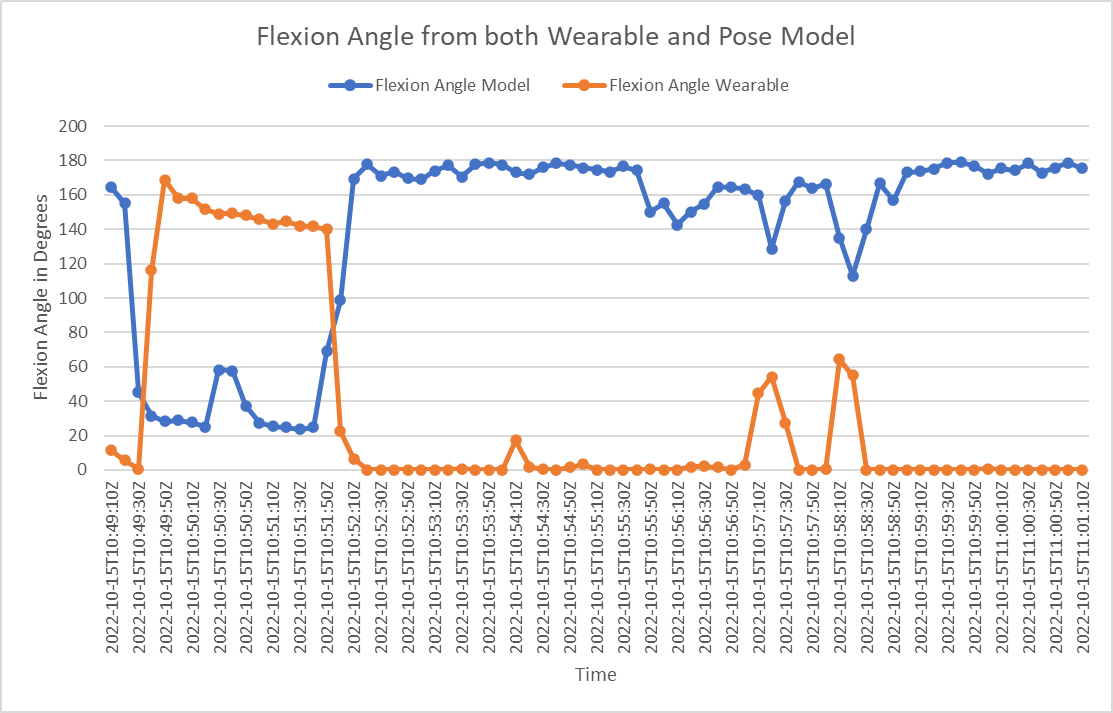 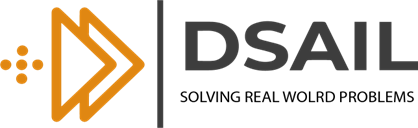 Comparison of Knee Flexion Angle values obtained
2022
RESULTS
12
SUMMARY
We were able to obtain the angle of knee flexion from both the wearable device and the human pose model running in real time.
We were able to record the data in a database for comparison and analysis such that we have the flexion angle at each specific time both readings were recorded.
Next goal is to optimize the model to be able to work at a higher framerate on the Jetson Nano.
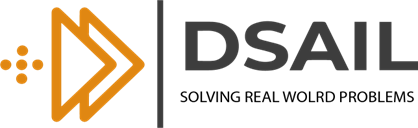 2022
CONCLUSIONS
13
THANK YOU.
Presented by: Victor Kulankash
www.linkedin.com/in/victorkulankash
14